Painting in 19th Century France
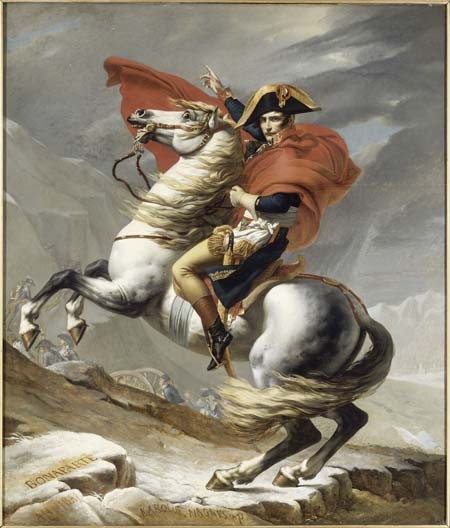 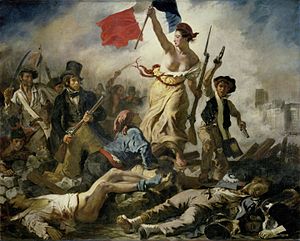 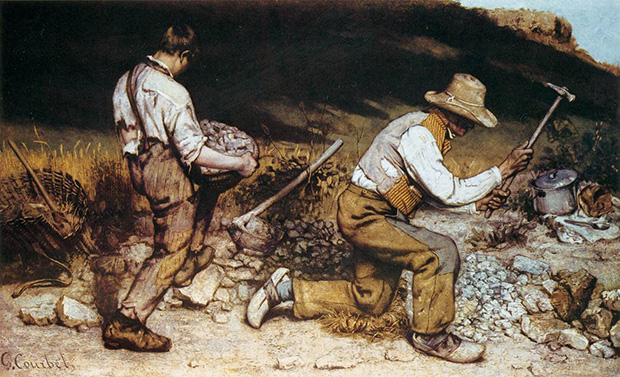 Neoclassicism
Romanticism
Realism
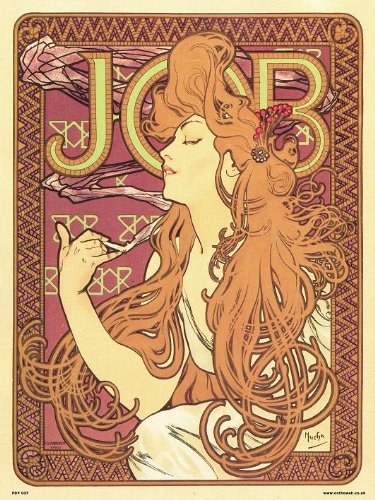 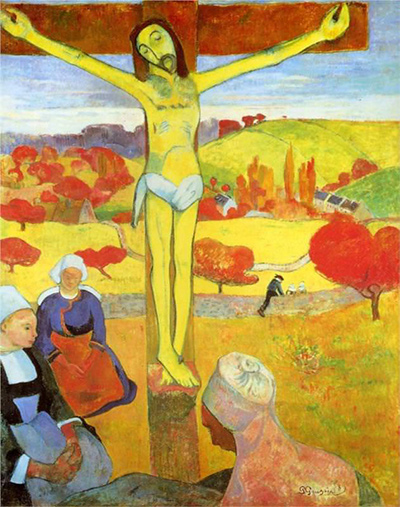 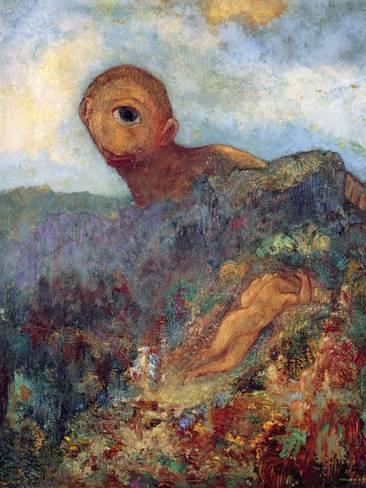 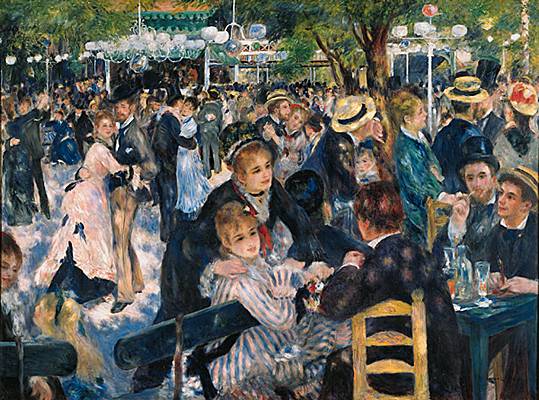 Impressionism
Post- Impressionism
Symbolism
Art Nouveau
Realism
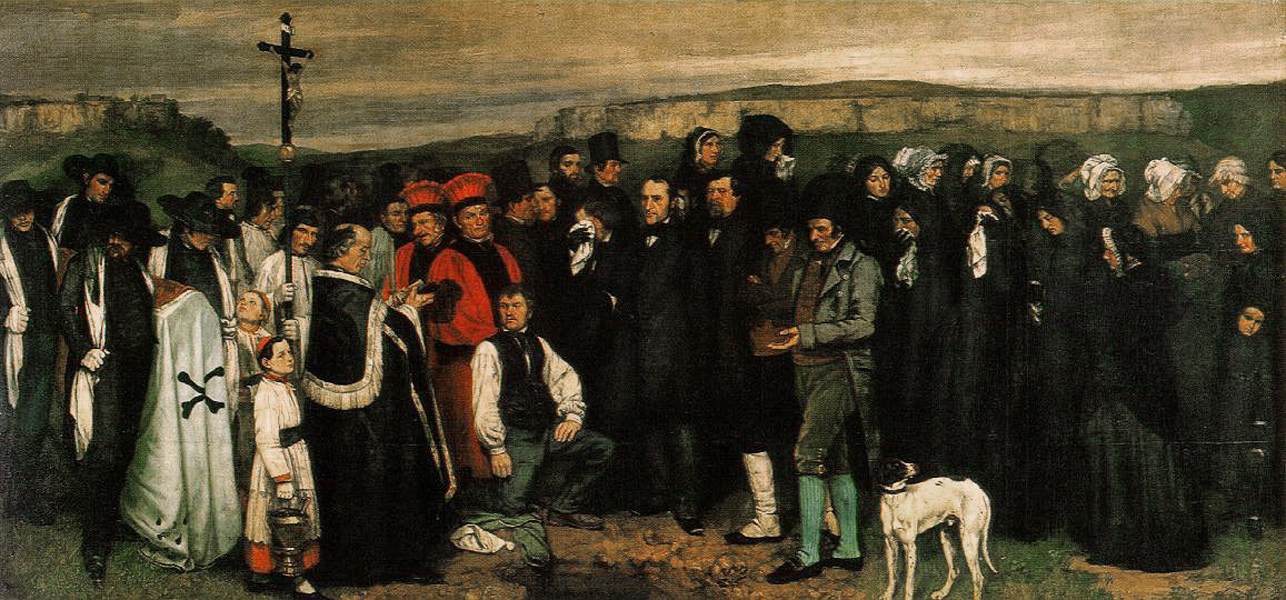 Burial at Ornans,
Gustave Courbet, 1850. 3.15m x 6.6m, oil on canvas.
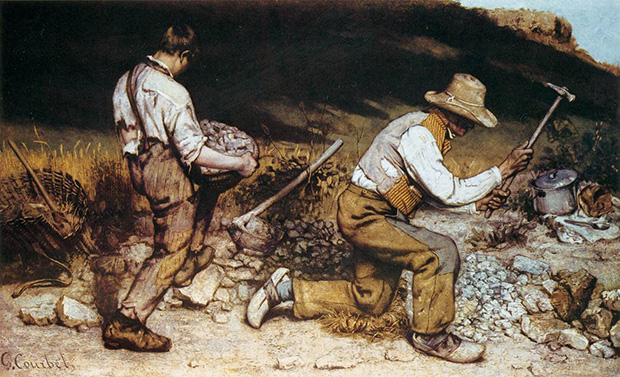 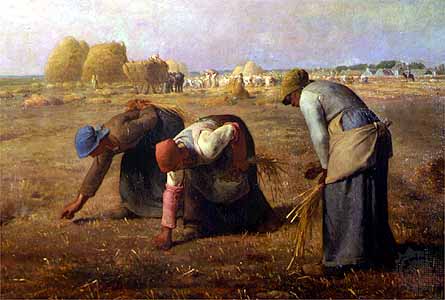 The Modern Era begins with the Industrial Revolution in the late eighteenth century. 

Clothing, food, heat, light and sanitation are a few of the basic areas that “modernised” in the nineteenth century. 

Transportation was becoming faster, shopping in the new department stores became an adventure, and people developed a sense of “leisure time”—thus the entertainment industry grew.
In Paris, the city was transformed from a medieval warren of streets to a grand urban centre with wide boulevards, parks, shopping districts and multi-class dwellings. 

Therefore, modern life was about social mixing, social mobility, frequent journeys from the city to the country and back, and a generally faster pace which has accelerated ever since.
Paris, Baron Haussmann before & after
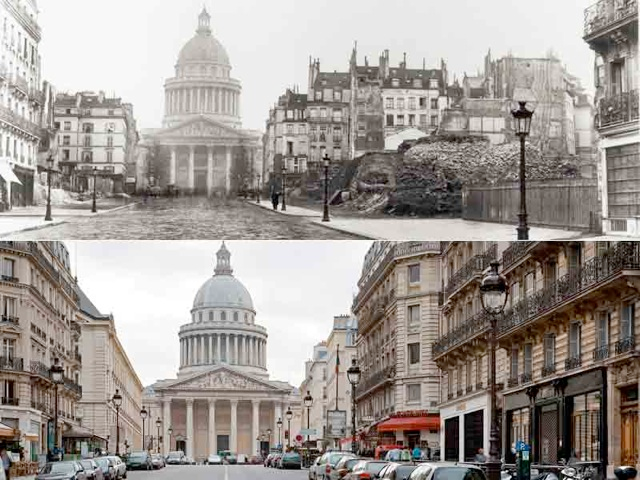 Impressionism
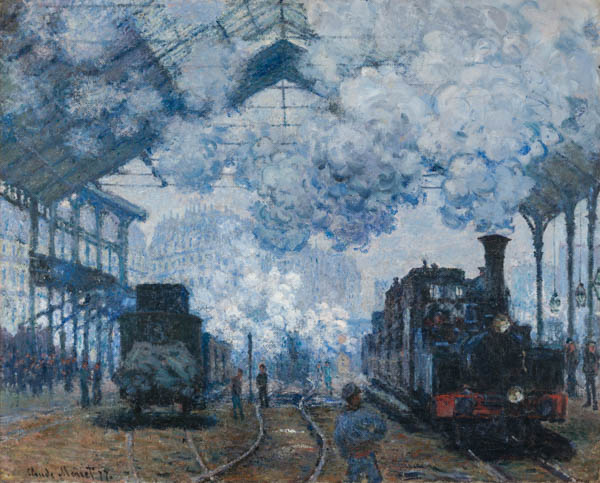 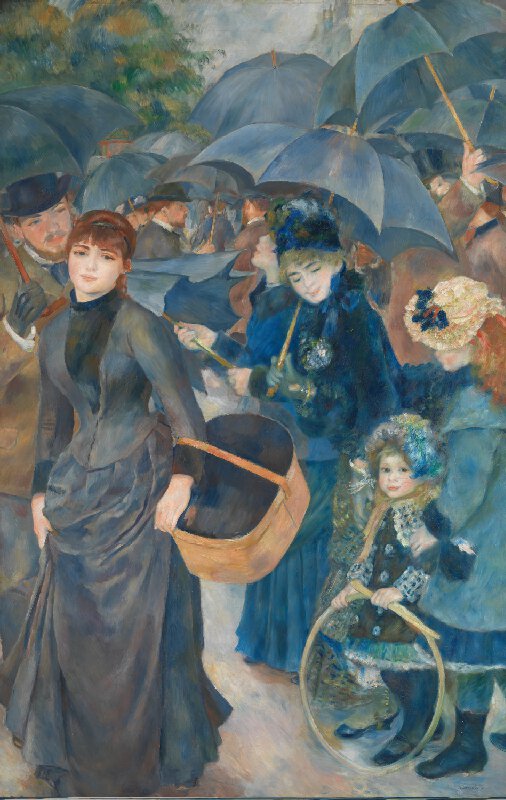 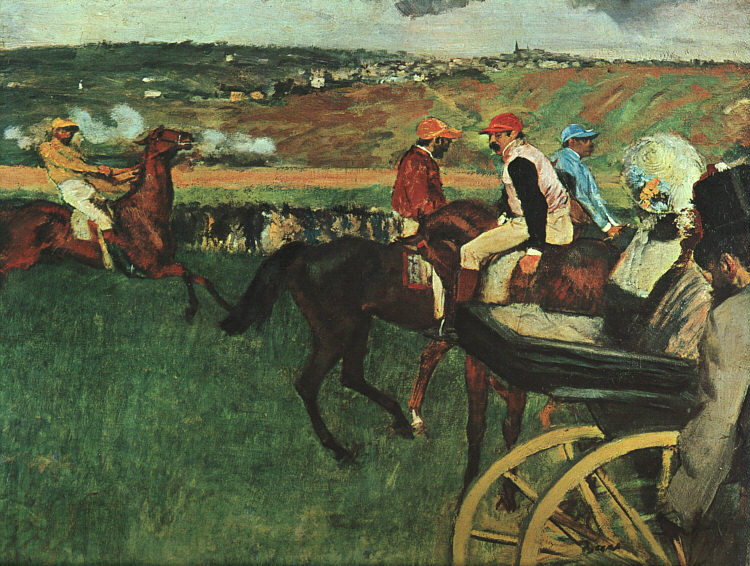 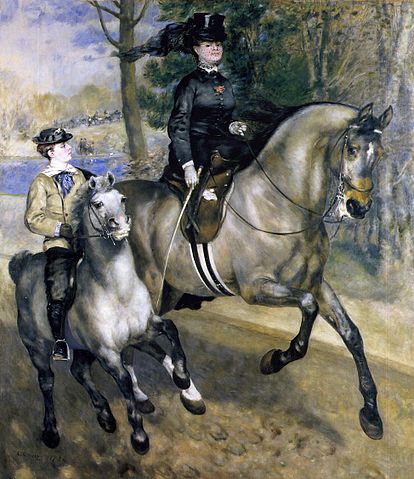 Impressionism
https://www.youtube.com/watch?v=kuOonogw-TM
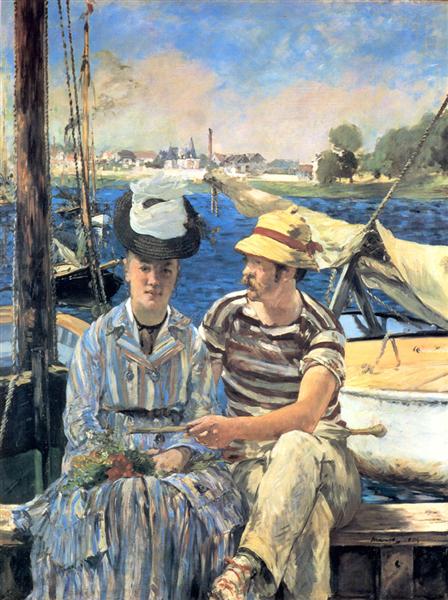 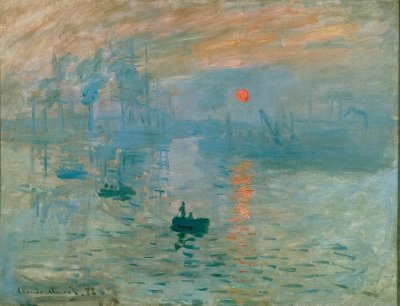 Developments which had an effect on the visual arts
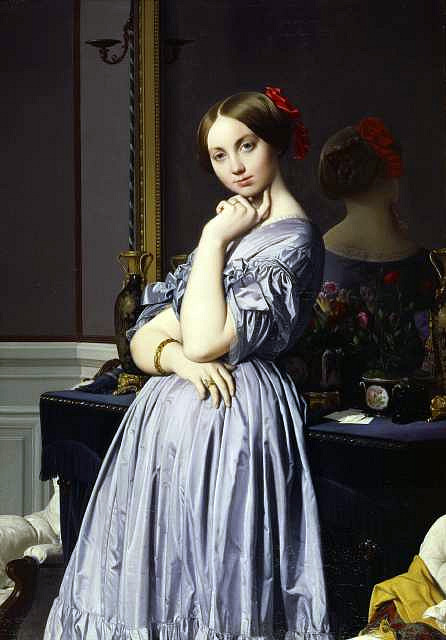 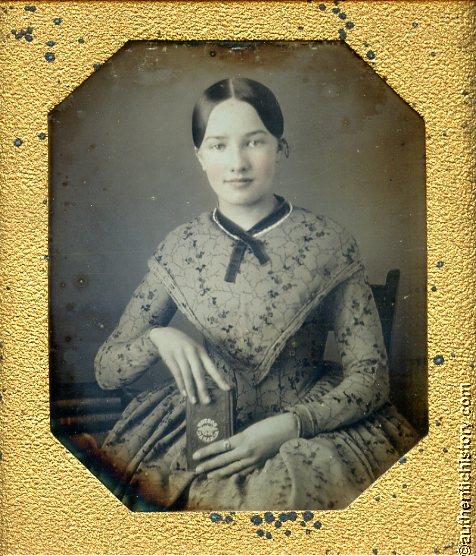 Daguerreotype portrait c1840s
Ingres, Comtesse d'Haussonville, 1845
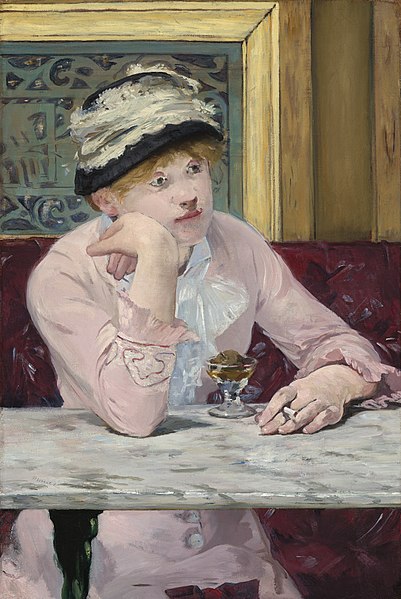 Impressionism
Every day scenes
Spontaneous and gestural brushstrokes
An interest in the theories of colour and light
An attempt to capture movement and gestures
Unconventional viewpoints and cropped figures or 
compositions
Their works often looked unfinished
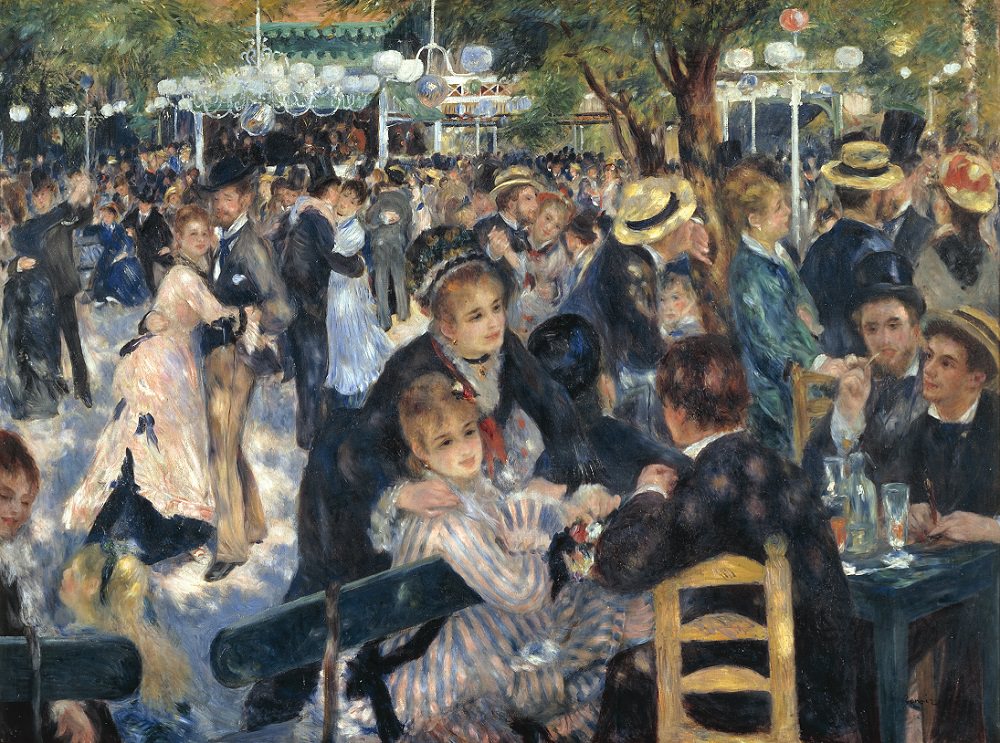 Pierre Auguste Renoir, Bal du Moulin de la Galette, 1876
https://www.youtube.com/watch?v=x6rAFt5FW_Q
Impressionism
Edgar Degas
Berthe Morisot
Claude Monet
Alfred Sisley
Pierre Auguste Renoir
In groups: Make a poster of your chosen artist. Find a portrait/photograph of the artist. Include their life dates, where they were born, trained and some examples of their works. Keep the dates of works to the 1870 and 1880s.
Find works which are typical of the Impressionist style, include landscapes, everyday scenes (genre), scenes of work and recreation.